VIII CONGRESO INTERNACIONAL Y XIV NACIONAL 
DE LA ASOCIACIÓN DE ENFERMERÍA COMUNITARIA
XII Encuentro de tutores y residentes de Enfermería Familiar y Comunitaria
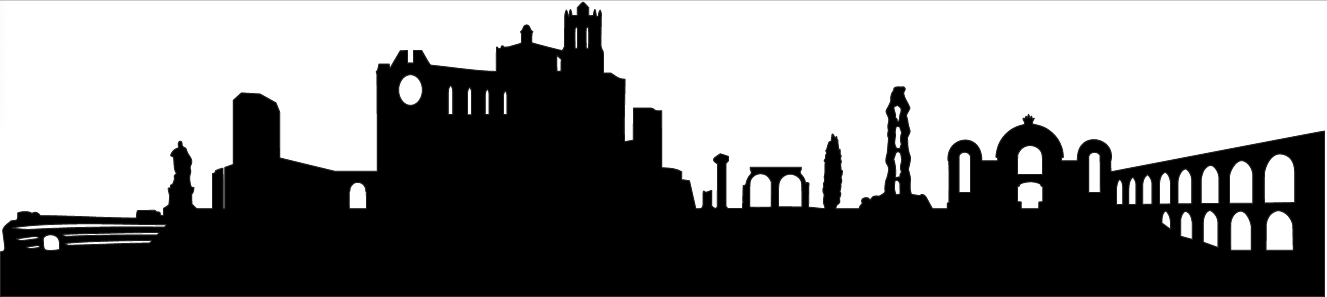 TÍTULO DEL TRABAJO
Autores y correspondientes afiliaciones, y/o puestos de trabajo
Estructurar el póster según el esquema:

Investigación original cuantitativa, cualitativa o mixta: Introducción breve justificación y objetivos, Metodología, Resultados, Conclusiones.
Revisiones de la literatura: guías de práctica clínica o protocolos de actuación que incluyan el nivel de evidencia de las recomendaciones: introducción, breve justificación y objetivos, tipo de revisión, fuentes, estrategia de búsqueda, criterios de inclusión/exclusión, criterios de calidad metodológica, tipo de análisis, resultados, evaluación de la calidad metodológica de los estudios incluidos y resultados de la revision, y conclusions.
Experiencias, programas e intervenciones en enfermería comunitaria: introducción, descripción de la experiencia, criterios de evaluación y principales resultados y conclusions.
Casos clínicos de cuidados: sinopsis, valoración incluyendo la exploración física si es pertinente, diagnósticos, resultados esperados (NOC), intervenciones (NIC), evaluación, discusión y conclusions.
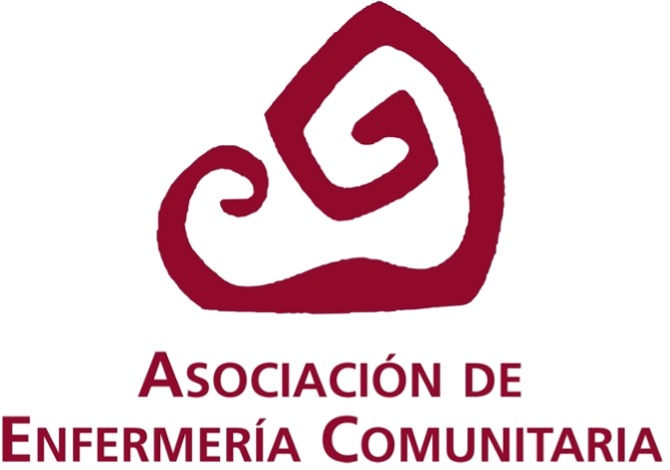 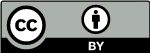 This work is licensed under a Creative Commons
Attribution 4.0 International License (CC BY 4.0)
#AECTarragona25